Voortgang zorgteams pleegzorg
Actieonderzoek
Continuïteit binnen pleegzorg

YorneoDe RadingParlan
23 juni 2020
Yorneo, De Rading en Parlan behoren bij de tien pleegzorgaanbieders die uitgekozen zijn om mee te doen aan het ‘Actieonderzoek continuïteit in pleegzorg’. 
Het doel van het actieonderzoek is tweeledig:
Een flinke impuls geven aan het terugdringen van breakdown. De ambitie is een afname van het aantal breakdowns met 25% in 2020 (2 jaar na start project) en met 40% in 2023 (5 jaar na start project).
Het aantal pleegouders dat uitvalt terugdringen.
Actieonderzoek continuïteit pleegzorg
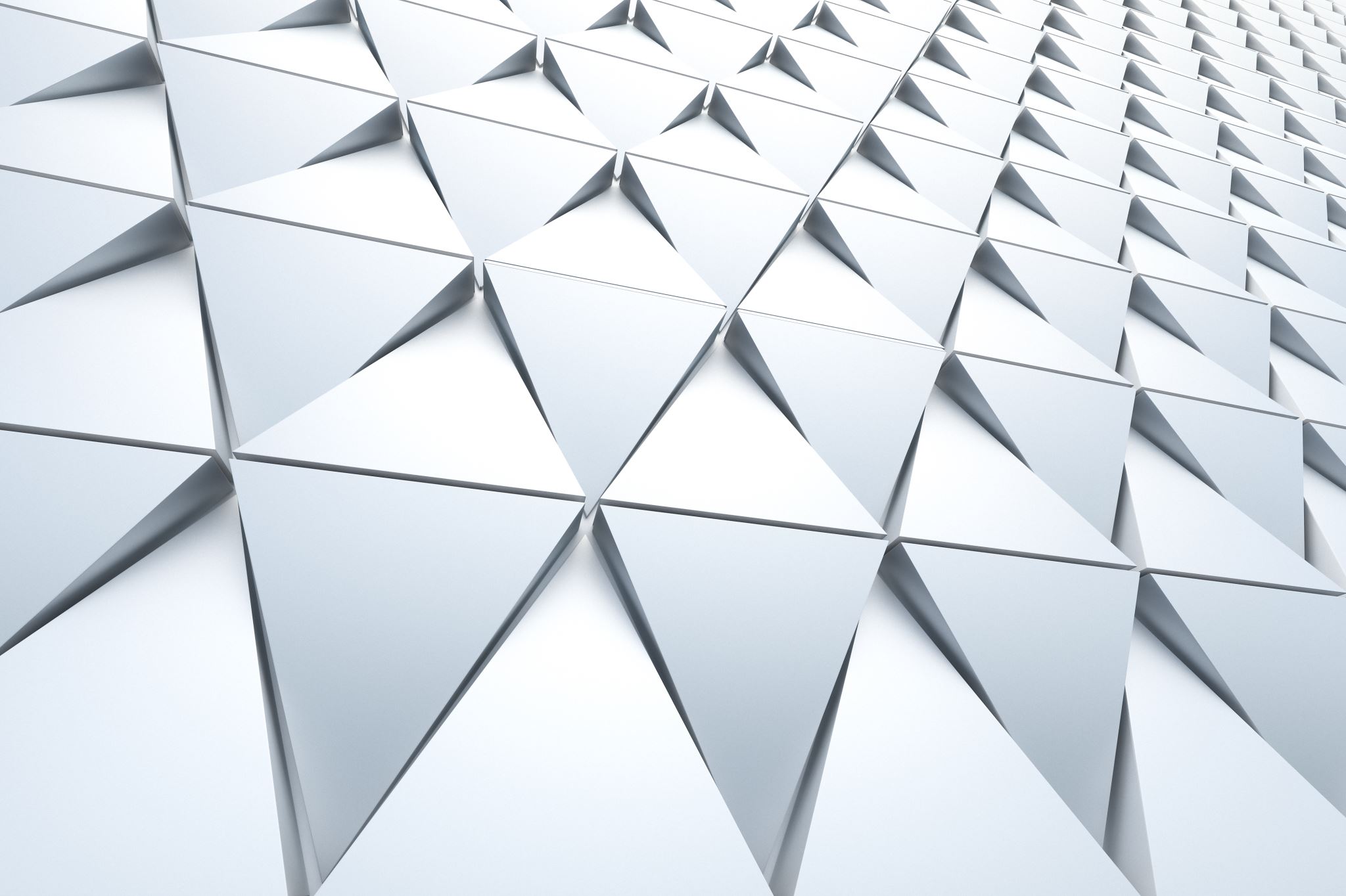 Pleegzorg Nederland en het Nji publiceren op 9 januari 2020 het onderzoek 'Waarom stoppen pleegouders?',
Adviezen voor pleegzorgorganisaties uit het onderzoek
• Bij de matching: wees realistisch, respecteer grenzen van pleegouders en wees zo transparant mogelijk over de kindproblematiek. Vaak matchen voorgestelde plaatsingen niet bij de aangegeven wensen of voorwaarden van een pleeggezin wat betreft vorm/type pleegzorg of kindproblematiek. Als de pleegzorgorganisatie desondanks aandringt op plaatsing, voelen pleegouders zich (emotioneel) onder druk gezet. Als ze dan akkoord gaan met een plaatsing die niet past bij hun eerder gestelde voorwaarden, ervaren de pleegouders dat ze over hun eigen grens zijn gegaan. 
• Bied standaard én structureel trainingen aan voor pleegouders. 

• Werk als pleegzorgbegeleiders in duo’s voor betere flexibiliteit, bereikbaarheid en objectiviteit. 

• Zorg voor goede ‘respijtzorg’ voor pleegouders gedurende de plaatsing: vervangende zorg of oppas zodat pleegouders er even tussenuit kunnen om bij te tanken, zoals een avond of weekend weg, of een vakantie. 
• Faciliteer een ‘buddy-systeem’: koppel ervaren pleegouders aan minder ervaren pleegouders. • Geef expliciet blijk van waardering aan pleegouders (tijdens en na de plaatsing).
 • Zorg voor ondersteuning en contact na beëindiging van een plaatsing of het stoppen van het pleegouderschap.
[Speaker Notes: Ook druk vanuit de media (je moet van goeden huizen komen om een pleeggezin af te wijzen) en druk vanuit weinig goede woonplekken voor kinderen/weinig keuze bij een match;
Er zijn trainingen, de top, de traumatraining (vaak te maken met wachtlijsten)
Mogelijkheden zijn gering, we kijken vaak in het netwerk of onze crisispoule)
Buddysysteem, in dit actieonderzoek meegenomen, echter geeft Elsbeth aan dat na de pilot er misschien geen geld voor is
Nazorg (zie knelpunt dia 23)]
Ambitie: Het is belangrijk om vanaf de start van de plaatsing de focus te hebben op samenwerking met de betrokken partijen (het zorgteam). Hierbij wordt gedacht aan ouders, pleegouders, pleegzorgbegeleider, gw’er van de regio en verwijzer (GI/wijkteam) en eventueel belangrijke anderen. Een duidelijke start met dit team (rondom het pleegkind), en van daaruit ook een vervolg gedurende de hele begeleiding zodat mensen zich partners in zorg gaan voelen en daardoor hun verantwoordelijkheid kunnen nemen binnen het proces.
Gebruik is gemaakt van de methodiek: Pleegzorgbegeleiding is een vak!
Verstevigen van de start binnen pleegzorg
[Speaker Notes: Stand van zaken:
De gw’ers van de regio zijn (mogelijk door de Corona-maatregelen) nog niet bij intakes/zorgteam-overleggen uitgenodigd, mocht er wel op skype doorgang zijn, nodig dan de GW’er van de regio uit; 
Vraag aan gemeente: Bij start  standaard gelijk een ambulante beschikking naast de V&B beschikking zou voor meer financiering kunnen zorgen zodat En de GW’er meer betrokken kan zijn bij de start en daarnaast er direct bijvoorbeeld pvo of vib-G (preventief) ingezet kan worden. Als pleegouders hier zelf bij moeilijkheden om moeten vragen voelt dit meer als falen. Als het een standaard mogelijkheid is, dan is dat prettiger voor iedereen en dit voorkomt hoogstwaarschijnlijk de kans op breakdown en het stoppen van pleegouders.]
Zorgteam overkoepelende thema’s
Het zorgteam is een middel geen doel op zich!
Consensus bereiken
Extern buiten pleegzorg
Intern binnen pleegzorg

Wat al bereikt? Wat werkt?
De basis/de start (zorgteams)
Het netwerk (buddyproject)
De nazorg

Hiermee willen we zoveel mogelijk Breakdown (overplaatsingen van kinderen) voorkomen en zoveel mogelijk kwalitatief goede pleegouders behouden en/of verstevigen.
Parlan pleegzorg gaat de focus leggen op drie thema’s die drie lagen vertegenwoordigen.
Interne consensus bereiken:

Afstemmingsgesprek door SP bij netwerkpleegzorg 
Afstemmingsgesprek door SP bij bestandpleegzorg
Startgesprek met de regio bij netwerkpleegzorg
Startegesprek met de regio bij bestandpleegzorg
Zorgteamoverleg netwerkpleegzorg
Zorgteamoverleg bestandpleegzorg
*er is een vaste agenda gemaakt. Organisaties die belangstelling hebben, kunnen dit aangeven zodat ze hier gebruik van kunnen maken.
Stand van zaken bij Parlan rondom actiepunt 1 zorgteams
[Speaker Notes: Afstemmingsgesprek door SP bij netwerkpleegzorg: dit is het gesprek waar wordt kennisgemaakt met de netwerkpleegouders (en eventueel kind), en hierbij wordt (als deze beschikbaar en nodig is) de pleegzorgbegeleider van de regio uitgenodigd. Met als doel pleegouders te vragen of er UBERHAUPT een hulpvraag is met betrekking tot begeleiding (de eerste kennismaking).  Dit is met ouders, pleegouders en andere belangrijke betrokkenen. Komt er heel veel problematiek uit dit gesprek dan mag je gelijk overleggen met de GW’er van de regio, want dan moet er waarschijnlijk snel een startgesprek met de regio vormgegeven worden. 

Afstemmingsgesprek door SP bij bestandpleegzorg: dit is het gesprek waar wordt kennisgemaakt door de MATCHER met het systeem en hierbij wordt de pleegzorgbegeleider van de regio meestal niet uitgenodigd, omdat deze nog niet bekend is. Dit is met ouders, eventueel kind en andere belangrijke betrokkenen. Onderwerpen die besproken worden zijn bijvoorbeeld: Welkom / uitleg gesprek 1 / voorstelrondje 2 / Informatie 3 § Beleving van kind (12+) en ouders 4 § Profielbeschrijving6 § Afspraken (indien nodig) § Uitleg over verdere procedure 7 § Vragenrondje en afsluiting 8.

Startgesprek met de regio bij netwerkpleegzorg: Dit is het gesprek dat je na het gezinsonderzoek hebt (ongeveer 11 weken later) met pleegouders, kind, belangrijke betrokkenen. Zie voor agendapunten het document genaamd startgesprek met de regio en zorgteamoverleg over 3 maanden)

Startgesprek met de regio bij bestandpleegzorg: Dit is het gesprek dat je na de matching hebt met pleegouders, kind, belangrijke betrokkenen. Zie voor agendapunten het document genaamd startgesprek met de regio en zorgteamoverleg over 3 maanden)

Overleg met de GW’er van de regio of je ouders ook uitnodigt. Het is een pilot dus we willen kijken of we het fijn vinden om heel diep in te kunnen gaan op het gezinsonderzoek en daarmee ouders niet uit te nodigen (gezien de privacy), of we willen juist omdat ouders en pleegouders moeten samenwerken wel gelijk ouders er bij betrekken. Dit moeten we na de pilot evalueren. Dus we kiezen in dit geval soms voor wel ouders erbij en soms niet. We zouden ook na de pilot kunnen concluderen dat dit casusafhankelijk is en dus altijd de afweging met de GW’er van de regio is. Het uitgangspunt is ouders er wel bij of een vervolgafspraak plannen met ouders erbij!

Zorgteamoverleg netwerkpleegzorg: na het startgesprek met de regio plan je direct een zorgteamoverleg voor over 3 maanden. Zie voor agendapunten het document genaamd startgesprek met de regio en zorgteamoverleg over 3 maanden). Hierbij kun je ook nog bekijken of je het belangrijk vind dat school aansluit. 
Zorgteamoverleg bestandpleegzorg: na het startgesprek met de regio plan je direct een zorgteamoverleg voor over 3 maanden. Zie voor agendapunten het document genaamd startgesprek met de regio en zorgteamoverleg over 3 maanden). Hierbij kun je ook nog bekijken of je het belangrijk vind dat school aansluit.]
Vraagstukken  bij zorgteams
Ons hart ligt bij een goede start: 
Een goed functionerend zorgteam
Opleiding en ondersteunende interventies in de eerste 2 jaar
Werken met ouders in de hulpverleningsvariant (2thepoint)
Werken met ouders in de opvoedingsvariant (ouderbegeleiding na een opvoedingsbesluit)
Leren van breakdown cijfers
De Rading heeft als motto “ons hart ligt bij een goede start”
De focus van het actieteam zorgteam is intern gericht: 
Themabijeenkomst georganiseerd voor alle pleegzorgbegeleiders rondom fase 1 van de methodiek: een goede start en start van het zorgteam. Opgehaald: wat doe je al? Wat kan beter? Wat heb je nodig? 
Themabijeenkomst in het najaar gepland rondom pro-actief werken (met agenda) in het zorgteam
Met de gedragswetensschappers de methodiek pleegzorg en de richtlijn doorgenomen, gericht op hoe werkt het werken in een zorgteam? Hoe doen we dat en wat kan beter?
Tips vanuit Tiener in Pleegzorg (TIP) meegenomen in het werken in het zorgteam
Pleegzorgbegeleiders als ambassadeur actief in het actieteam zorgteam
Bewust dezelfde taal gebruiken: we werken vanaf dag 1 met een zorgteam rondom het kind. Wie kan wat bijdragen?
Stand van zaken bij De Rading rondom actieteam “zorgteam”
Vraagstuk  bij zorgteams
Uitwisselingsbijeenkomst met dialoogtafels:
Pleegouder
Ouder
Ex pleegkind
Gecertificeerde instelling
Gemeente
Pleegzorgaanbieder

Wethouders
Bestuurders
Yorneo richt zich op verbeteren samenwerking en communicatie
Doel uitwisseling:

Samenwerkingsafspraken
Gelijkwaardige partners
Evalueren in 2021
Stand van zaken bij Yorneo rondom actieteam “zorgteam”
Vraagstuk  bij zorgteams